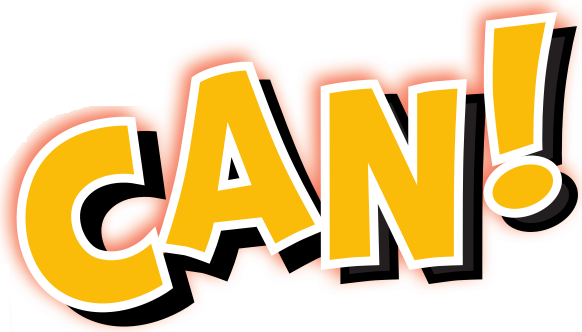 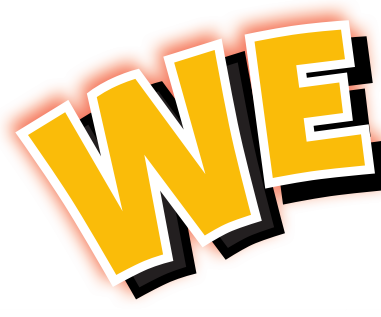 1
Unit 3
My Family
عائلتي
Words
كلمات
Materials :

Classroom English poster 
Family flashcards 
Colors flashcards
Strategy
Family member Relay :
Put the Family flashcards in a bag. Have the students stand in a line. The first student pulls a card out and hands it to the teacher. Hold it over your face. The first student says to the second student, “This is my (person on flashcard).” Shake the second student’s hand and prompt them to say, “Nice to meet you.” Say, “Nice to meet you, too.” to the second student. The first student goes to the end of the line. And so on
Review the previous lesson 
مراجعة سريعة للدرس السابق
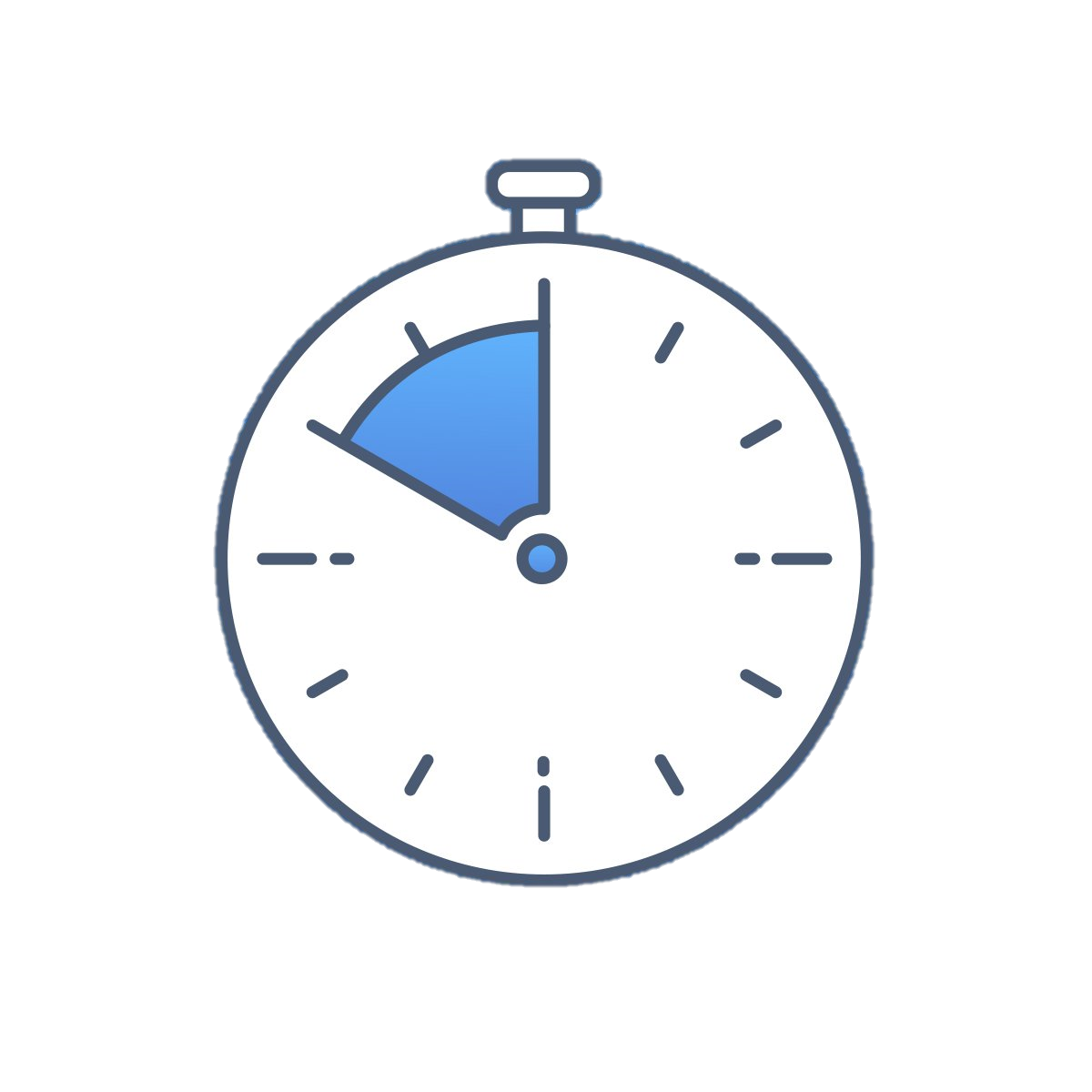 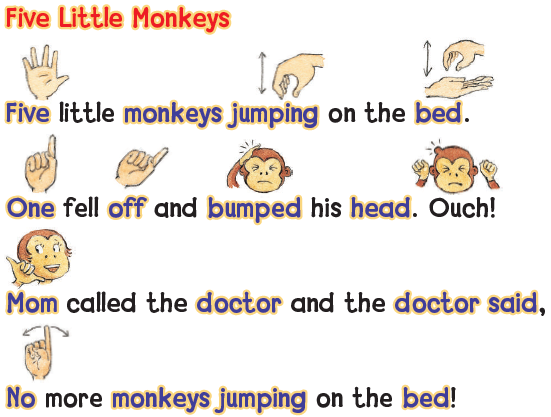 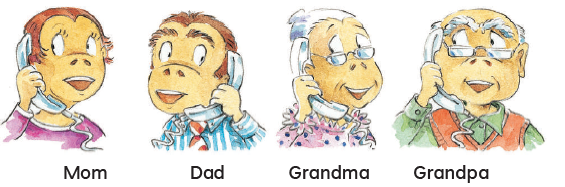 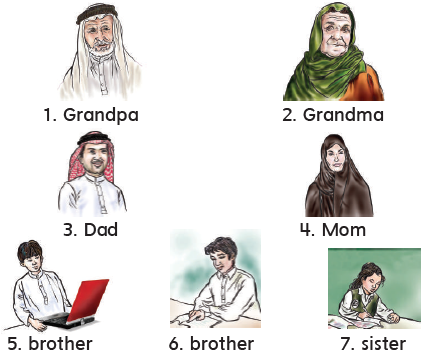 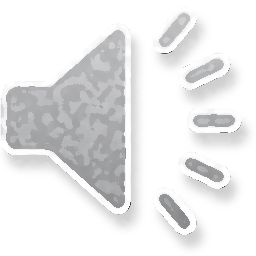 1
Listen , point , and say

استمع ثم تابع الكلمة واقرأها
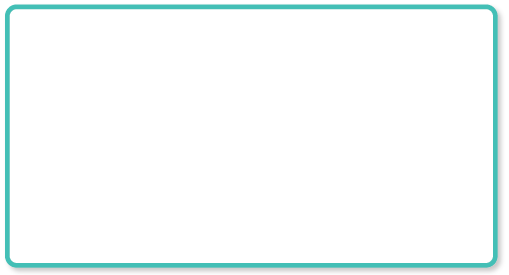 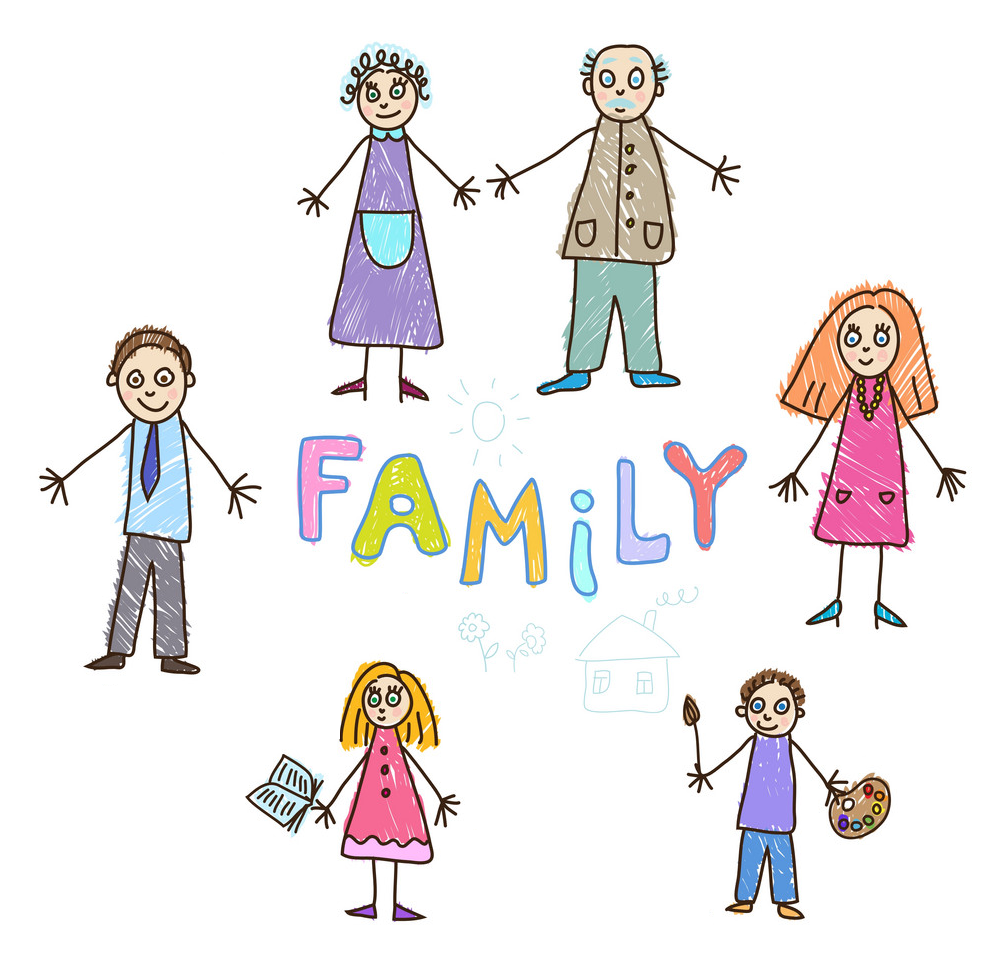 2
Draw a family 

ارسم صورة للعائلة
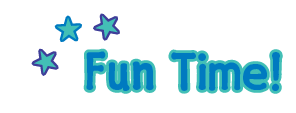 وقت المرح
Five Finger Game لعبة الخمسة أصابع
Put your fingers one by one . ضع أصابعك على الصور واحدة تلو الأخرى 
Don’t move them ! لا تحرك أصابعك
3
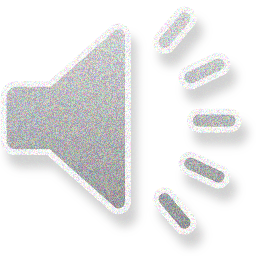 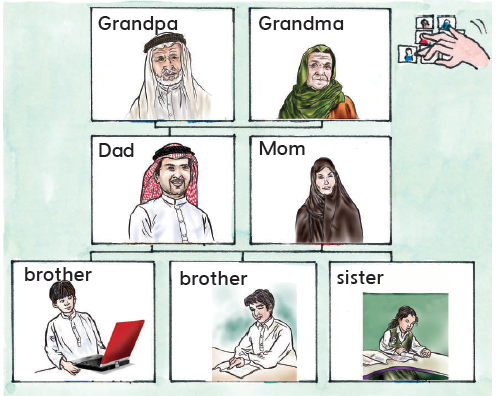 Goal Check 
التحقق من الهدف
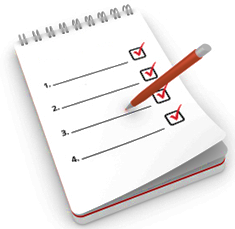 الهدف :
أن يطبق الطالب لعبة الخمسة أصابع بشكل صحيح 
أن يرسم الطالب صورة للعائلة ويعرف بأسمائهم
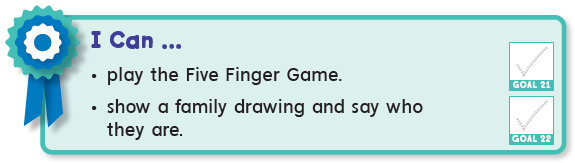 Have a nice day 

See you next class
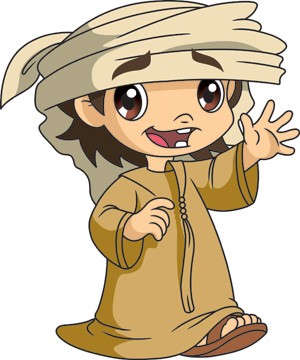